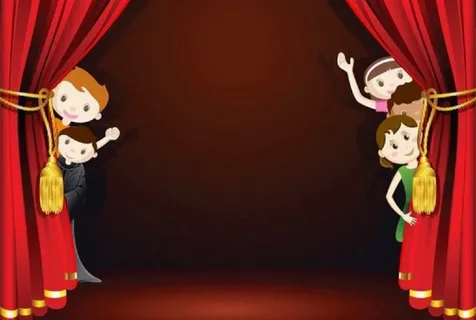 Семинар- практикум «Играем в театр»
Подготовили:
Дышекова С.Ю
Миляева И.А.
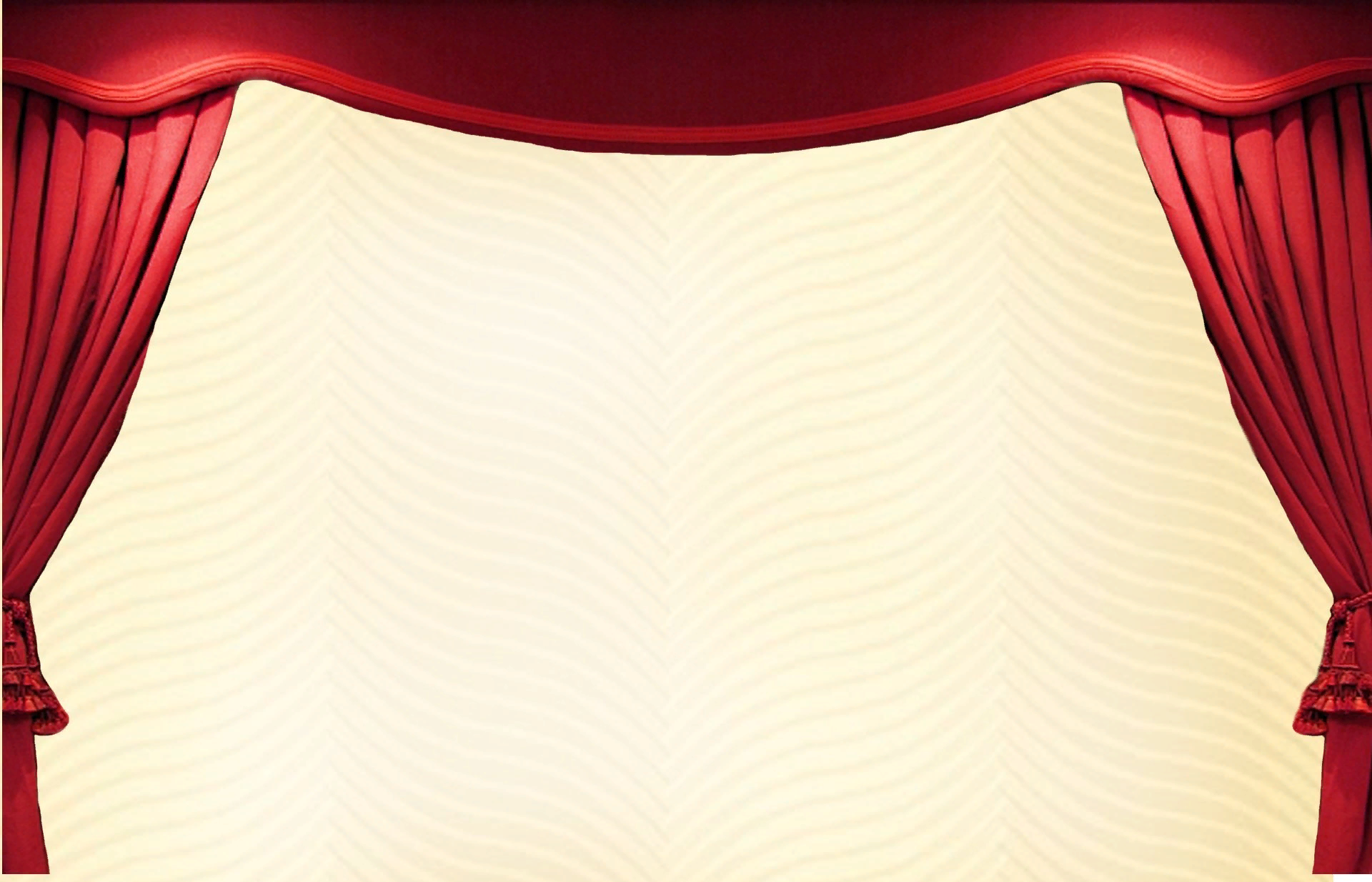 1.С помощью театрализованной деятельности мы можем решить комплекс взаимосвязанных задач развития дошкольников?2. Каково значение театрализованной деятельности?3.Как в своей работе вы используете театрализованную деятельность, как часто и когда планируете ее  в работе с детьми?4.Какие виды кукольных театров вы знаете?5. С какими видами театра знакомят детей в разных возрастных группах?6.Какие методические посорбия и технологии вы используете при реализации данного направления?7. Как вы понимаете понятие « игра-драматизация»?8. Как вы понимаете понятие «режиссерская игра»?
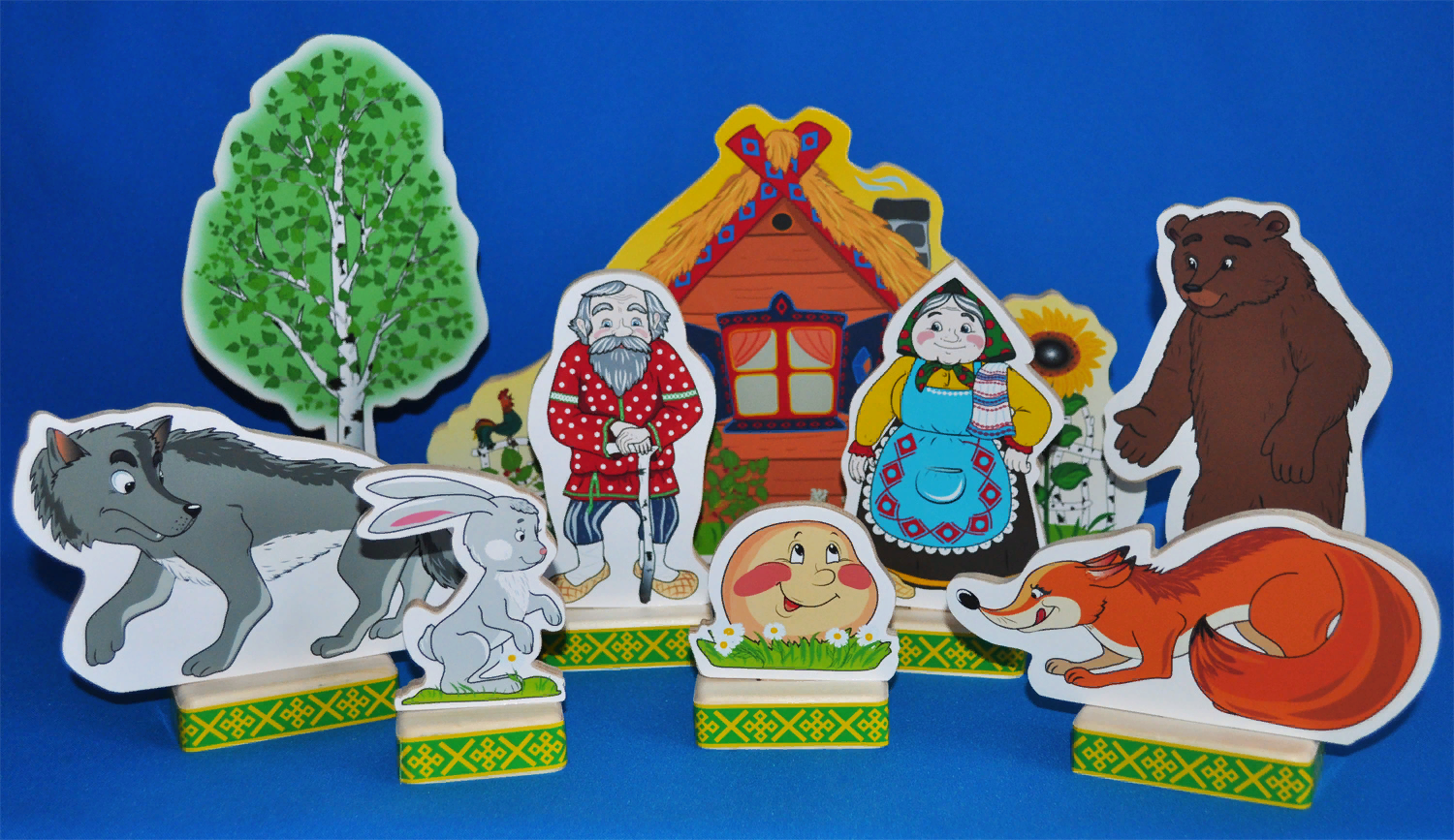 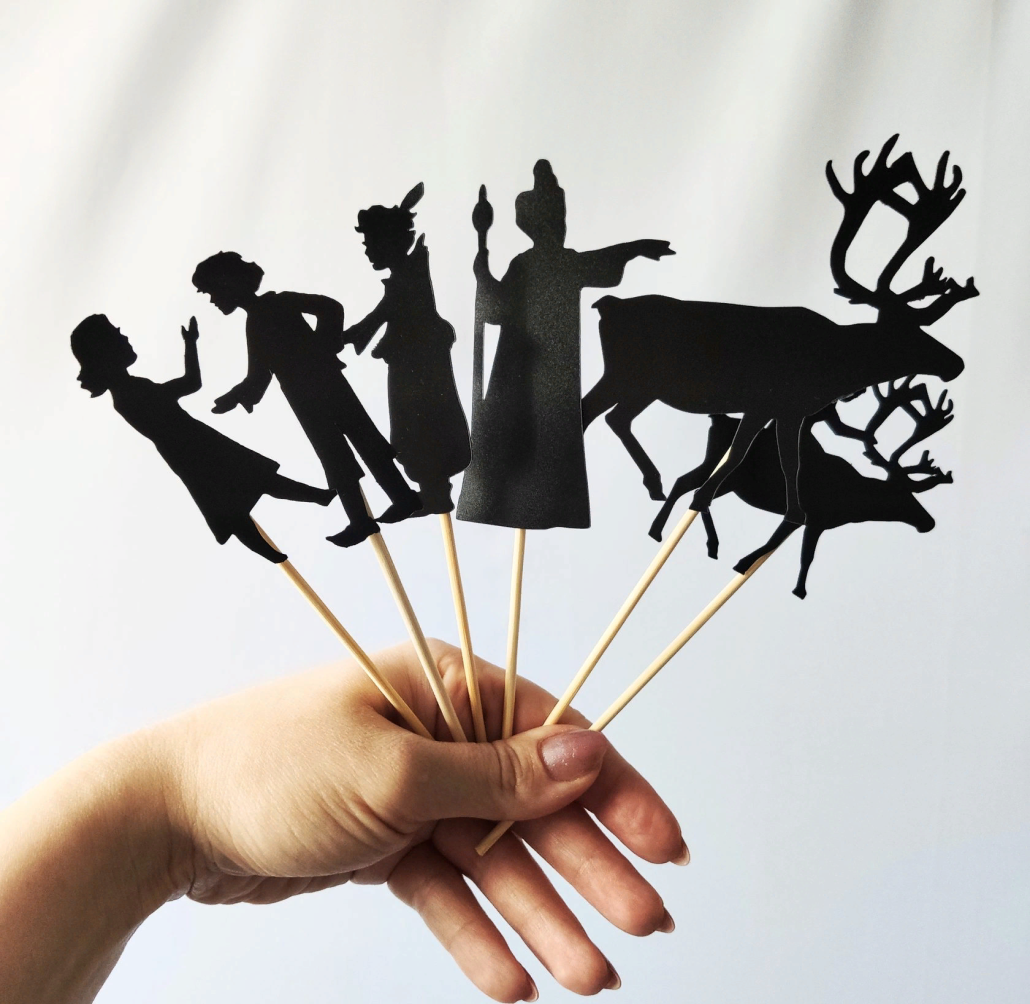 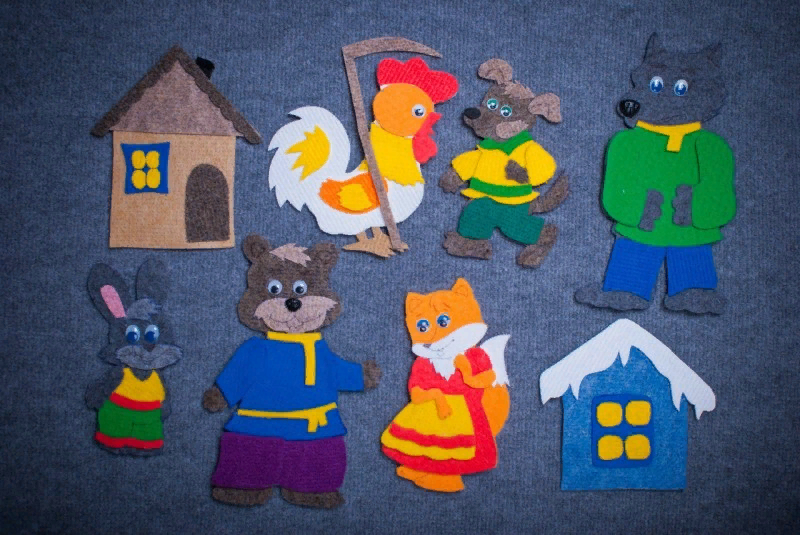 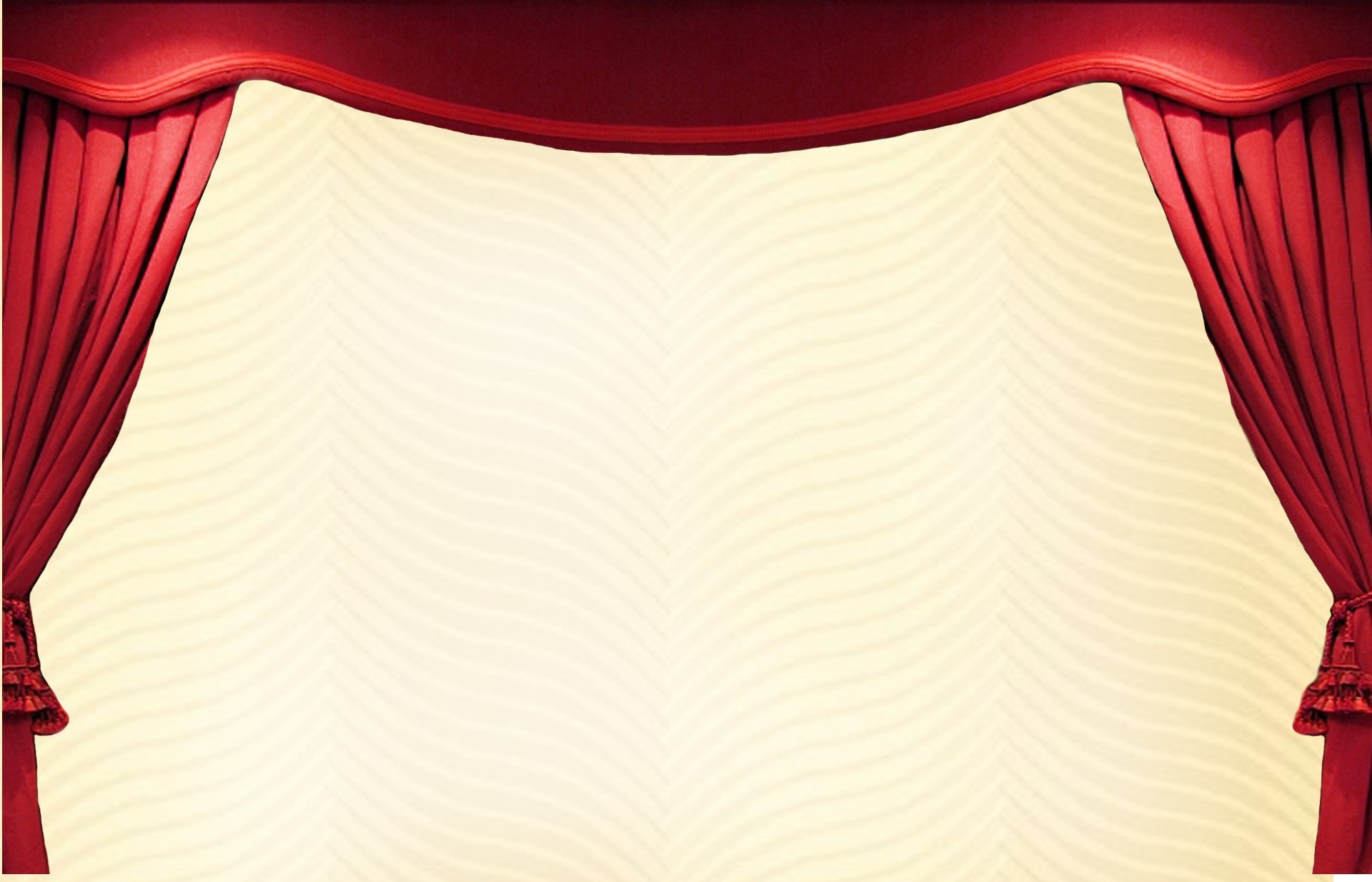 Игры- драматизации:-Игры-имитации образов животных,людей,литературных персонажей;-Ролевые диалоги на основе текста;-Инсценировка произведений:-Постановка спектакля по одному или нескольким произведениям;-Игры-импровизации с разыгрыванием сюжета без предварительной подготовки.
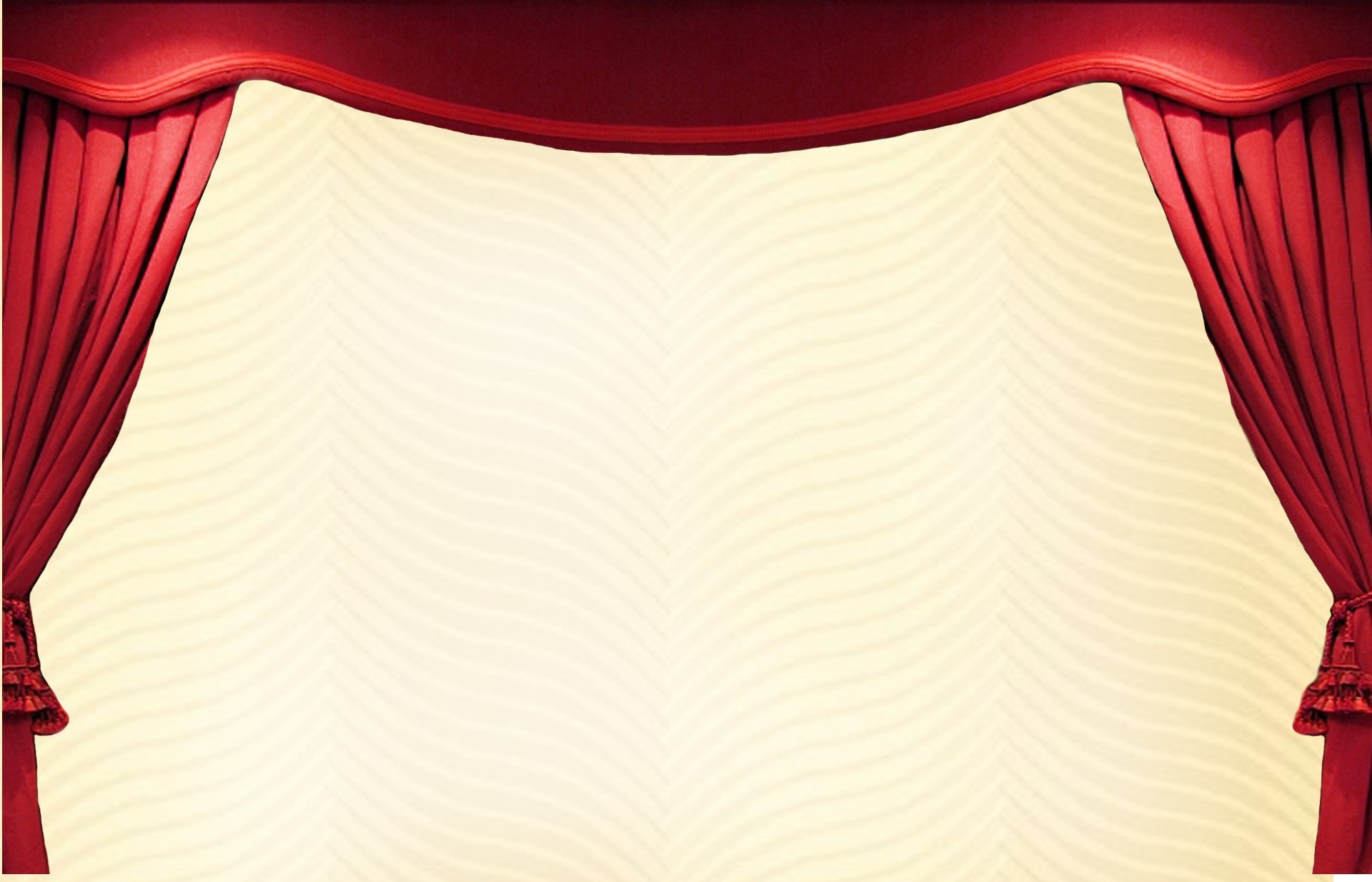 Формы организации театрализованной деятельности1.Совместная театрализованная деятельность взрослых и детей, музей кукол, театральное занятие, театрализованная игра на праздниках и развлечениях.2.Самостоятельная театрально-художественная деятельность, театрализованная игра в повседневной жизни.3 Мини-игры на других занятиях, театрализованные мини-спектакли, посещение детьми театров совместно с родителями, мини-сценки с куклами в ходе изучения регионального компонента, привлечение  главной  куклы ( например, Петрушки )в решении познавательных задач.
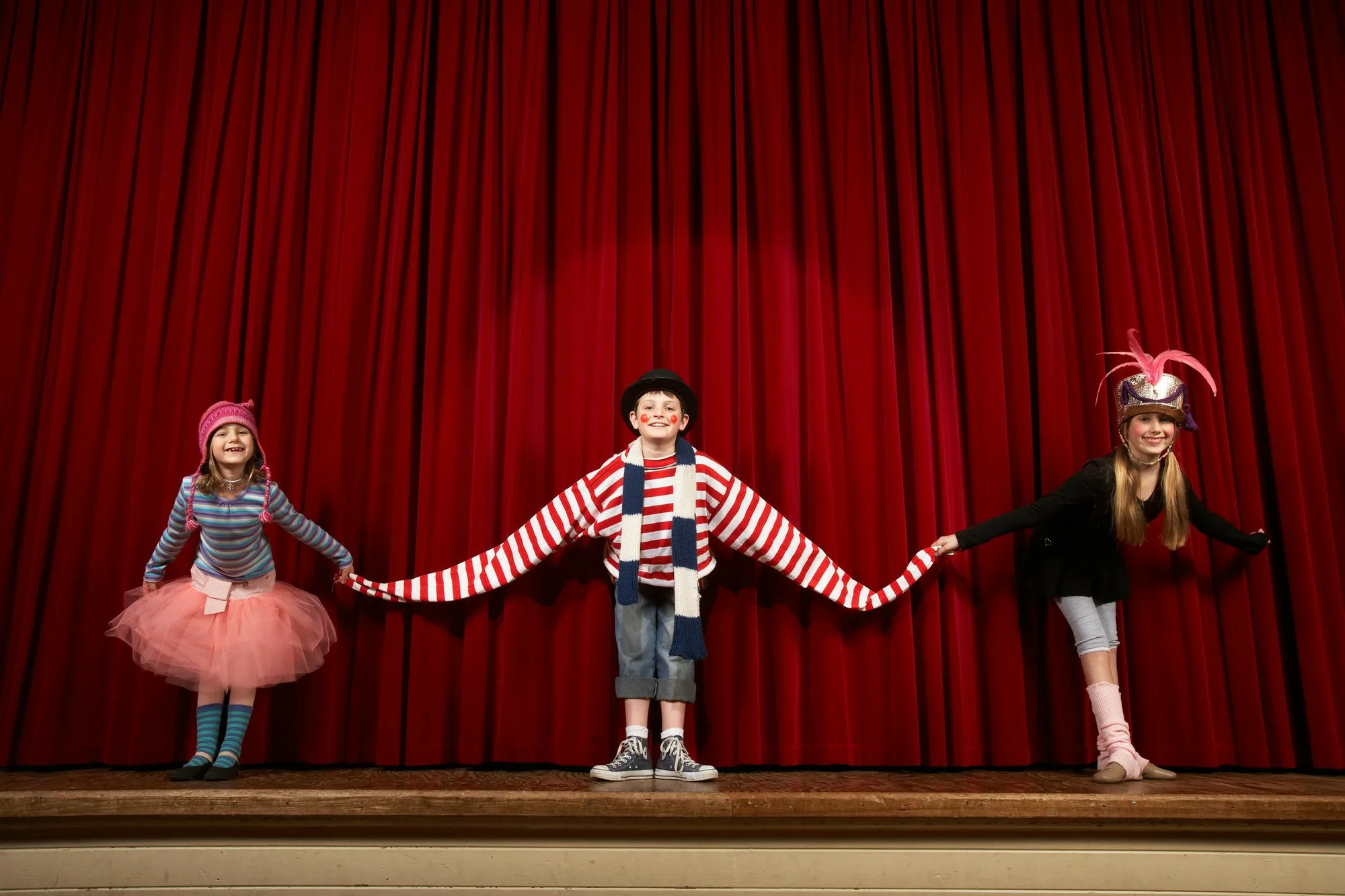 Благодарим за внимание!